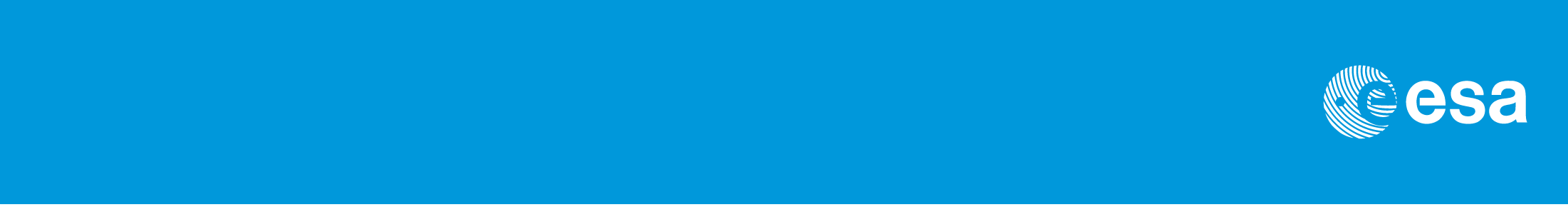 CEOS Working Group on Disaster Meeting #4
A New System of Earth Observation Data Sharing for Emergency Response
Presented by Chuanrong Li
Key Laboratory of Quantitative Remote Sensing Information Technology, Academy of Opto-Electronics (AOE), Chinese Academy of Sciences (CAS)
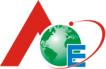 September, 2015    Frascati, Italy
1.Background
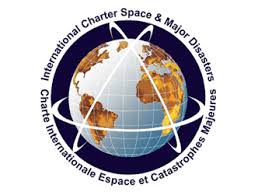 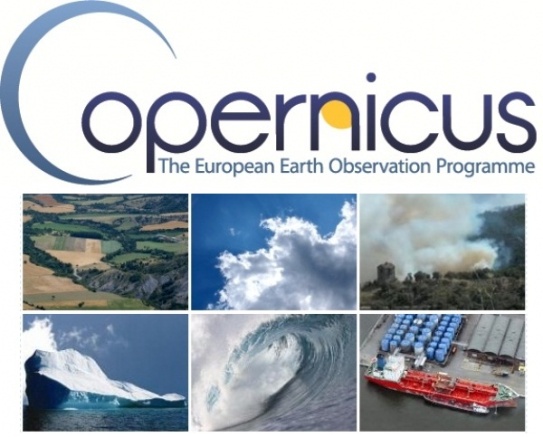 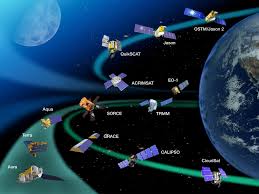 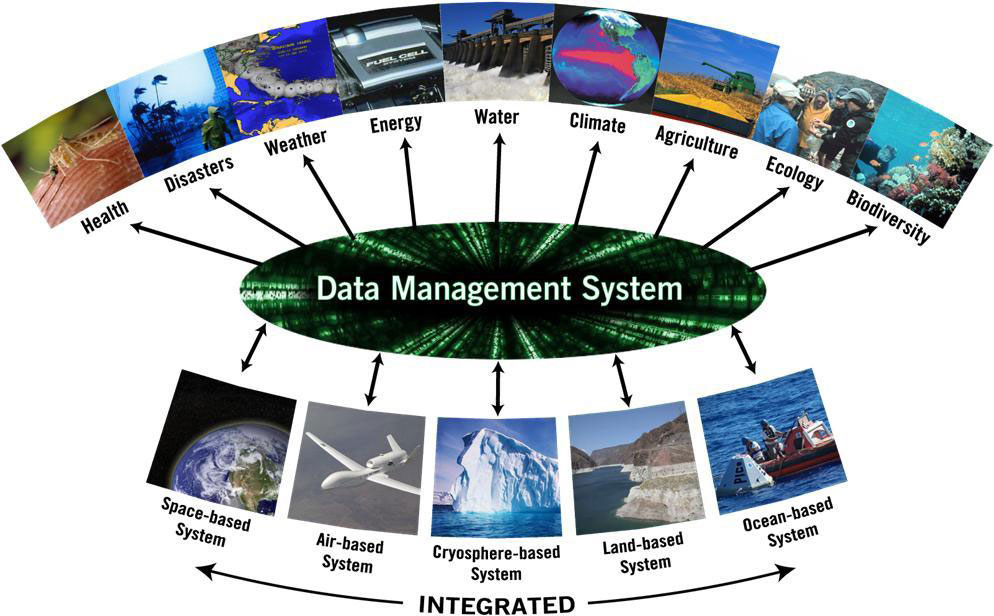 International Charter
CEOS-WGDisasters
Copernicus/GMES
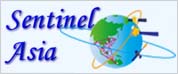 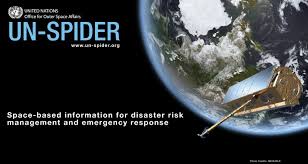 UN-SPIDER
Sentinel-Asia
Many related international organizations have made their great efforts to reduce disaster losses through EO technology and obtained remarkable benefits
1.Background
Spatial 
Resolution
Recursive
Period
Weather
Condition
Receiving
Station
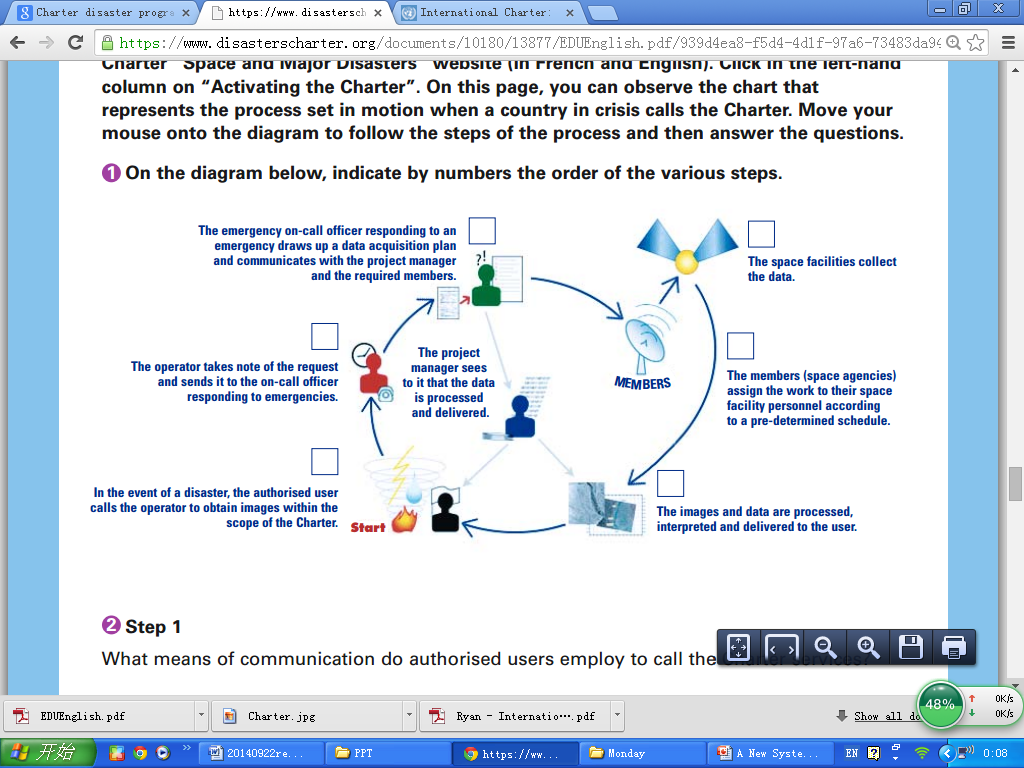 From EO data sharing aspect,  the efficiency and effectiveness of spatial technology for disaster reduction now is limited by lack of coordinative mechanism and corresponding operational system.
1.Background
It is possible to provide disaster recovery observatory due to the rapid development of spatial technology in China.  Many related aerospace agencies and commercial companies are adequately willing to take park in emergency response.
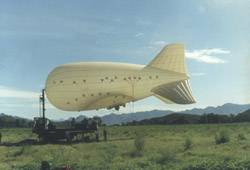 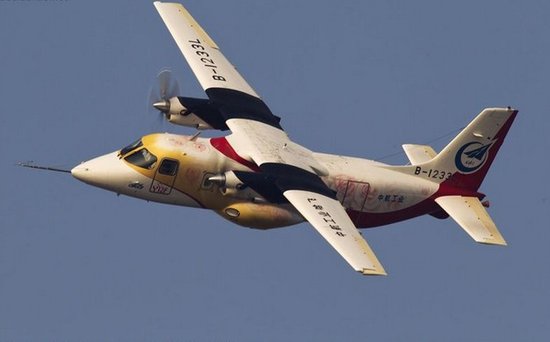 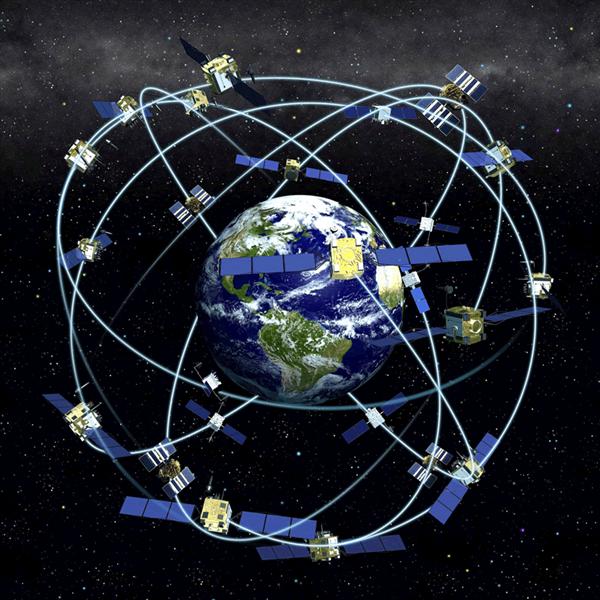 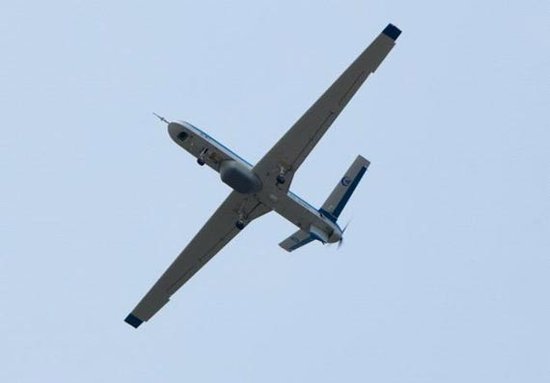 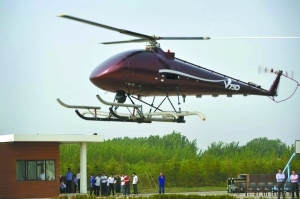 Satellite Constellation
Aerial Remote Sensing System
1.Background
However, there are no universal mechanism and system to coordinate the spatial resources to implement disaster reduction, the efficiency and result are not well in previous emergency responses ,which was already evident in WenChuan earthquake.
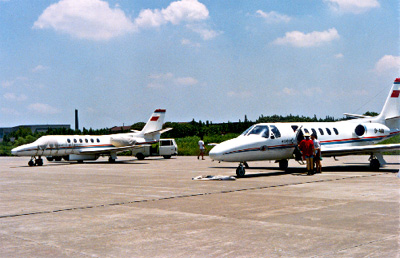 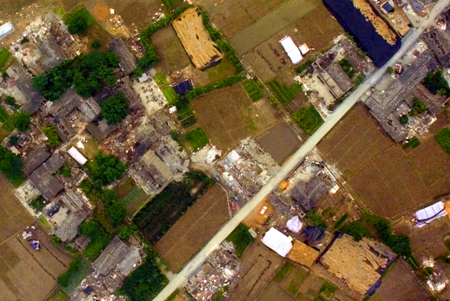 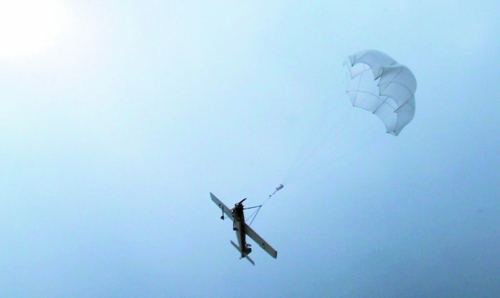 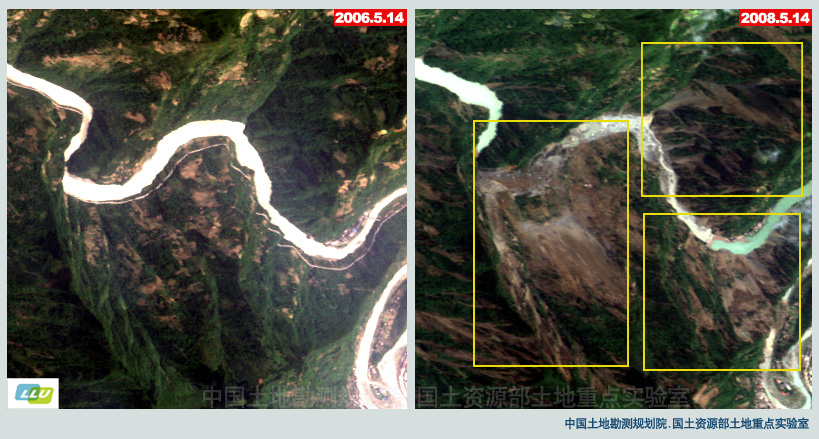 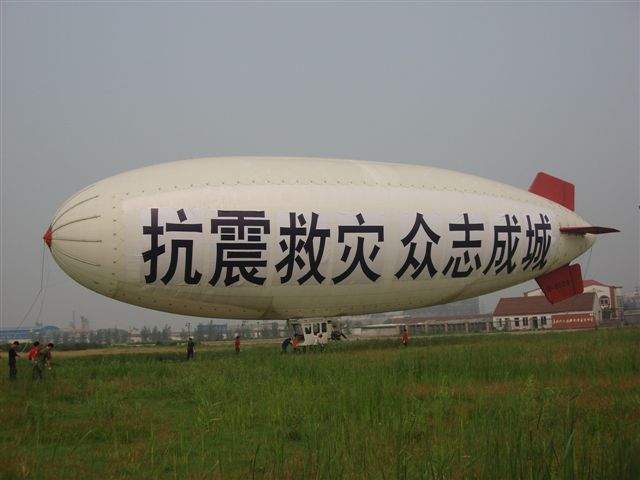 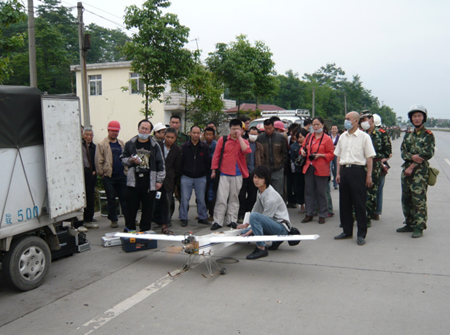 2.ArcSer
Considering the problem,  a new system has been developed, supported by Chinese National Science-Technology Support Plan Project, which is called “Aerospace Application Coordination System for Emergency Response and Data Sharing (ArcSer)”
Coordinate  civil aerospace resources to acquire remote sensing data of disaster area
Do aerospace remote sensing data acquisition and collects the data together
Distribute the data to disaster reduction application agencies as soon as possible
2.ArcSer
Characteristics Ⅰ
EO technology  for disaster reduction mechanism  and unified system workflow are established for Arcser to do emergency response .
Adopt the universal standards for
aerospace data acquisition and exchange, including EO data’s metadata, storage format , product generation order and observation programming order etc.
Emergency
 Response
 Center
Aerial 
System
Space
 system
Mechanism for
 emergency
  response
Universal
 standards
Unified system
 workflow
2.ArcSer
How ArcSer works?
Characteristics Ⅰ
Data Acquisition Task
Data
Emergency Command
Requirement Analysis
Task Planning
Data Analysis
New Task
Data
Data
Data Acquisition Task
Data
2.ArcSer
Characteristics Ⅱ
Arcser has the capability to coordinate and dispatch all the satellite and aerial resources that attend the system. Moreover, it plans space and aerial tasks uniformly based on EO data requirement of disaster area.
Provide the very latest  EO data for disaster area , thus the up-to-minute disaster  information extracted from EO data can be transferred to the front for disaster rescue and relief .
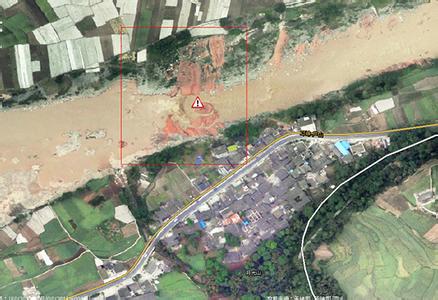 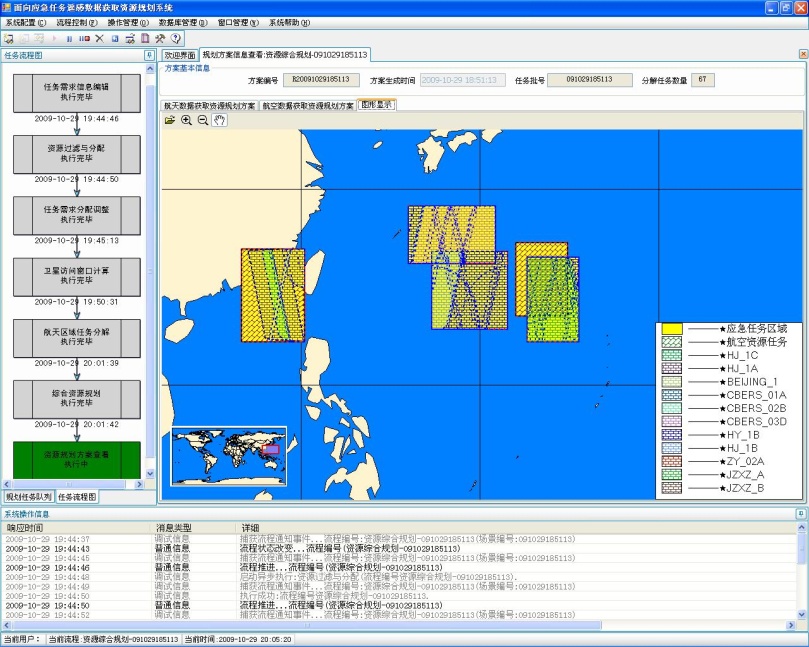 2.ArcSer
Characteristics Ⅲ
Arcser is a consultation support system, disaster experts, spatial technology engineers, government officers,  end users  can consult together on how to acquire EO data.
2.ArcSer
Characteristics Ⅳ
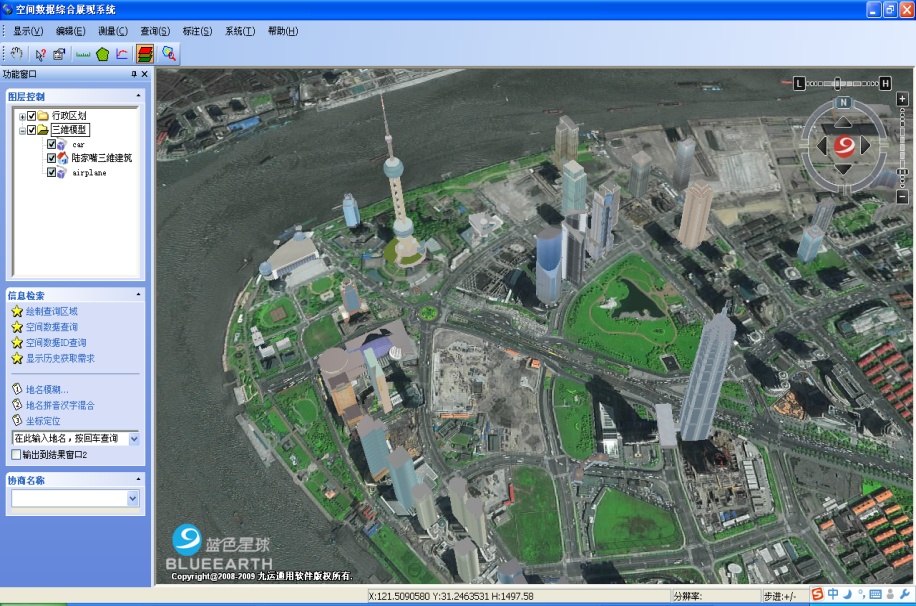 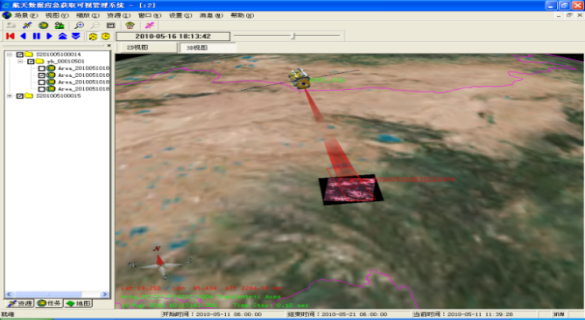 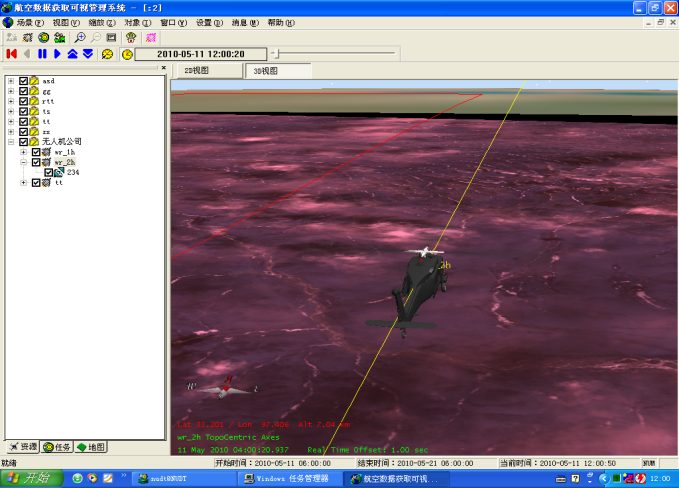 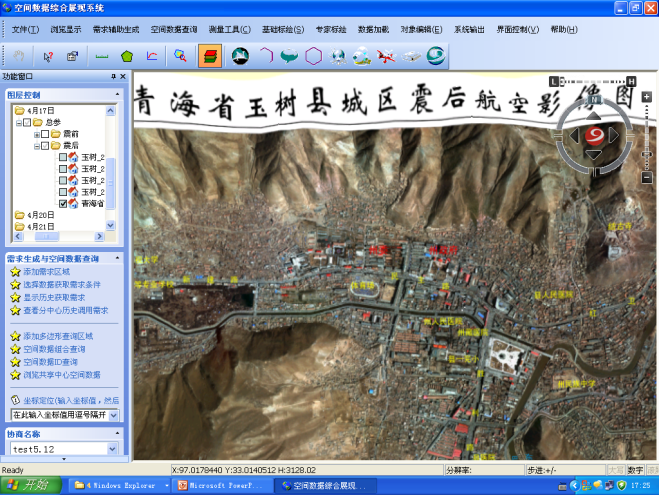 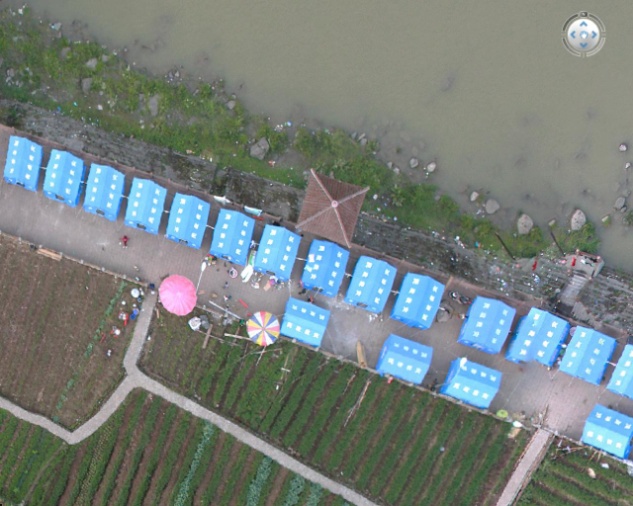 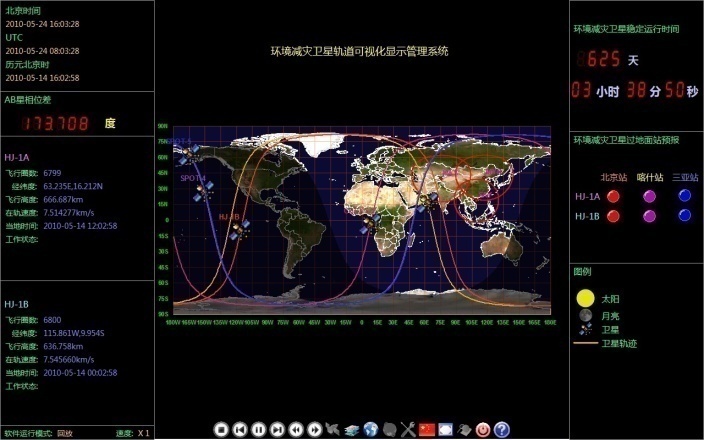 Arcser is also an comprehensive information  hosting platform , provides intuitive display method for task implementing state, disaster information, and related base data of disaster area .
2.ArcSer
Characteristics Ⅴ
ArcSer is mainly engaged in acquiring, managing EO data and distributing EO data to application agencies for emergency response.
AOE, as EO sharing service center for emergency response, is responsible for Arcser’s operation.  She plays a key role in EO technology for disaster reduction in China.
3.Application Case
Three emergency responses have been carried out since the system has been established.
2010.4 YuShu Earthquake in Qinghai Provice
2013.4  Lushan Earthquake in Sichuan Provice
2014.8  Ludian Earthquake in Yunnan Provice
3.Application Case
UAVs were dispatched to acquire EO data once disaster happened, which play more and more important role in emergency responses.
flexible
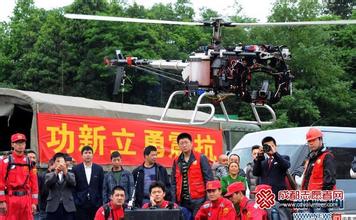 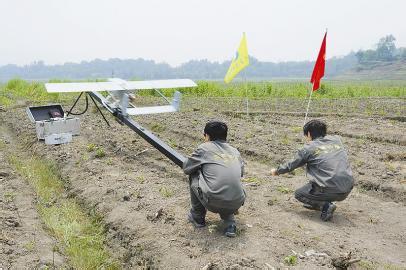 economic
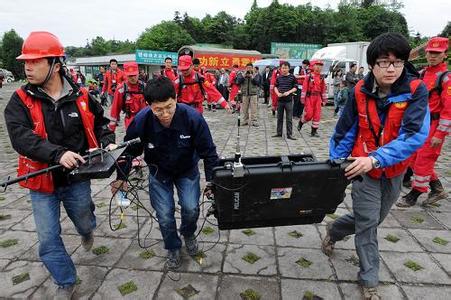 Easy to operate in disaster area
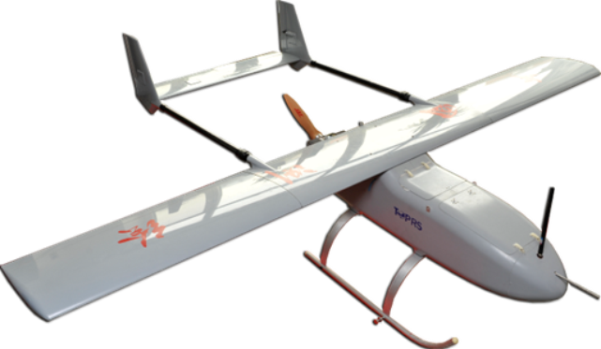 Easy to acquire high resolution EO data
[Speaker Notes: http://chj.jl.gov.cn/article/hyfw/chxh/xsjl/ztbg/201203/20120300099081.shtml]
3.Application Case
When great natural catastrophe occurs in China, ArcSer acquires  EO data of disaster area and distributes to the end users very quickly.
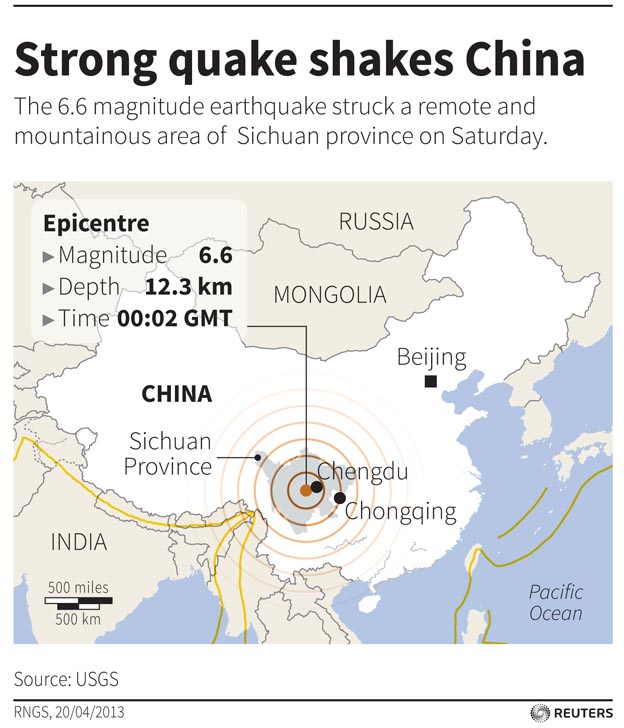 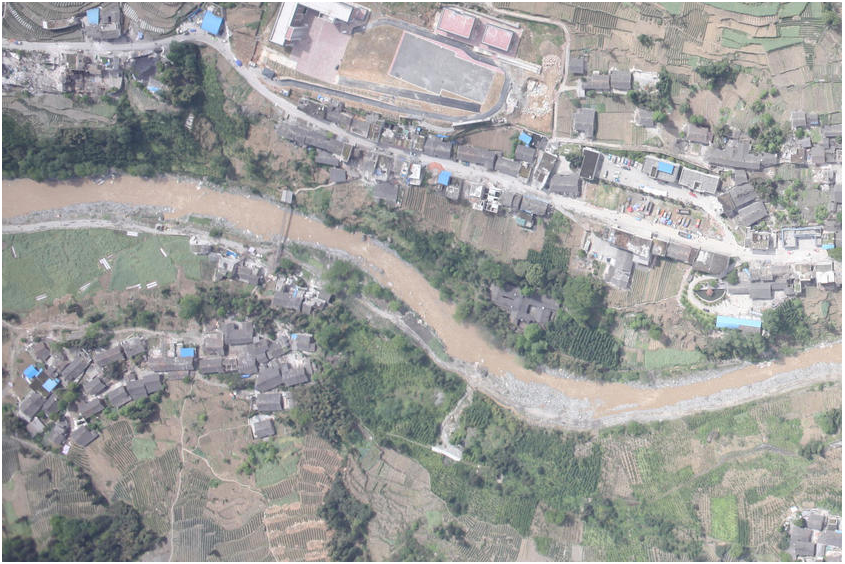 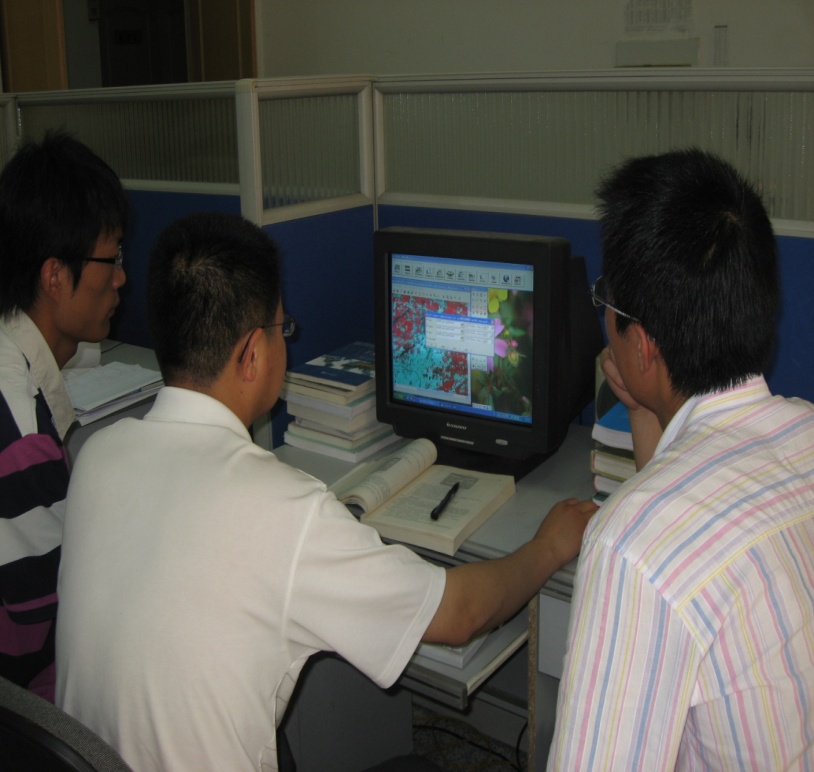 08:02 Earthquake
15:00 UAV-EO data
21:00 End User
3.Application Case
Time Log of ArcSer for Ludian Earthquake
3.Application Case
Time Log of ArcSer for Ludian Earthquake
3.Application Case
The forefront rescuers were invited to ArcSer’s consultation center, and took part in EO data acquisition discussion with disaster experts and spatial technical engineers.
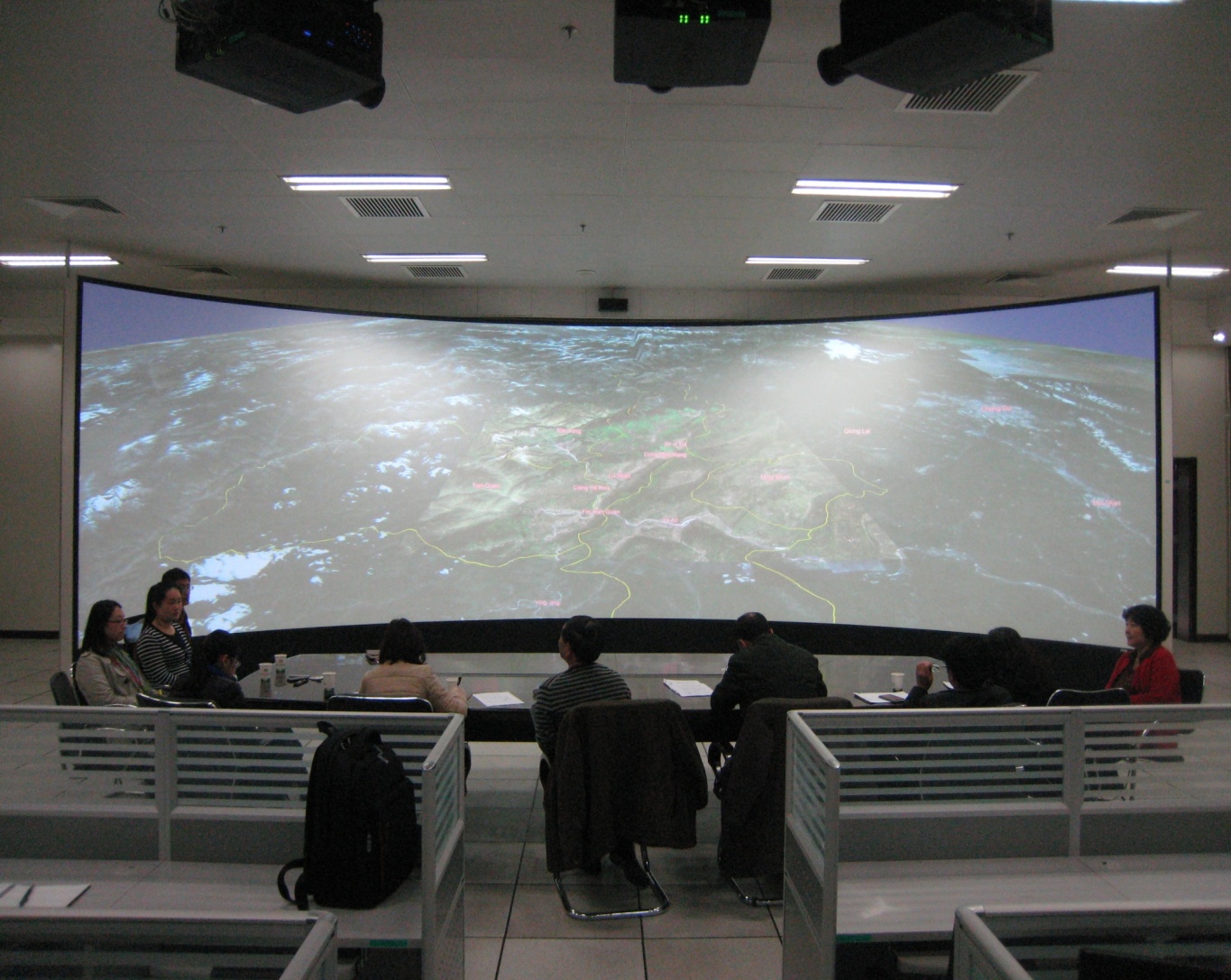 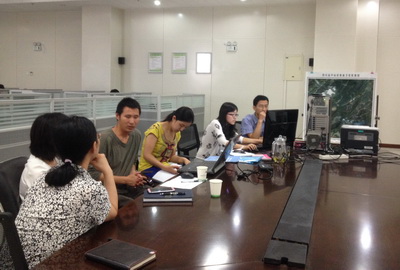 Most suitable data acquisition task plans were formulated to meet the urgent need for disaster rescue and relief .
3.Application Case
The information extracted from EO data was sent to the front and  used to guide disaster rescue and relief.
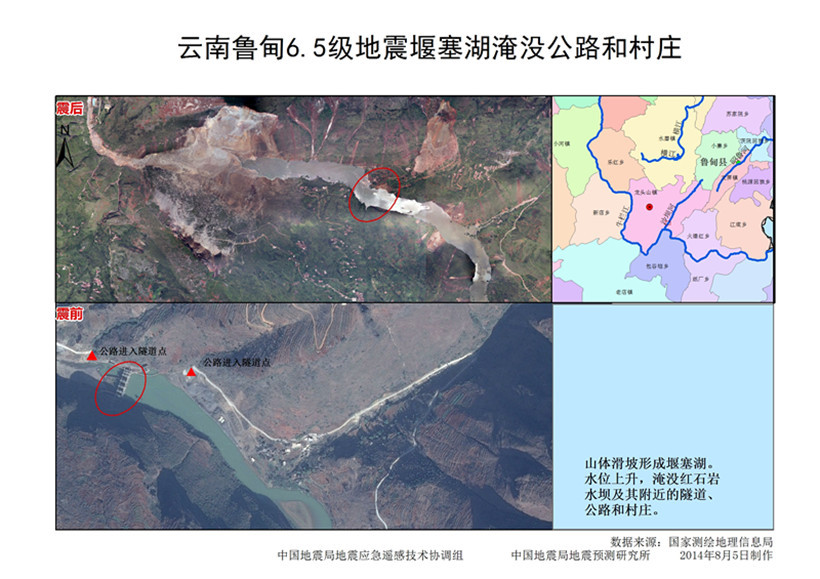 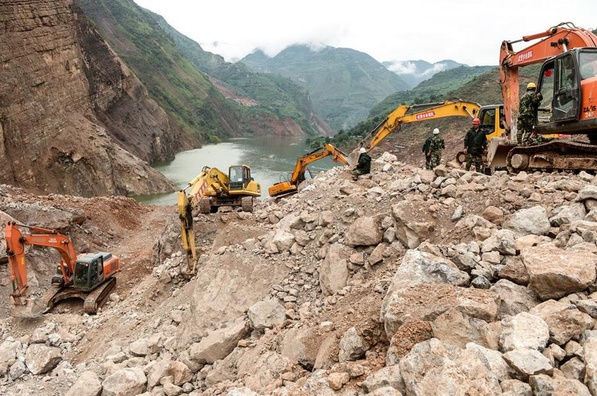 Quake lake information 
in Ludian Earthquake
In-situ operation based on 
decision supported by EO data
3.Application Case
In the process of emergency disaster relief work, ArcSer can also arrange KZ-1 Satellite to acquire high-time and high-spatial remote sensing image. KZ-1 Satellite has the capability of high-frequent revisiting specially for disaster reduction.
KZ-1 Image of LuDian Earthquake 
in LongTouShan Town
Fusion Image of KZ-1/ZY-02C in Pakistan Earthquake
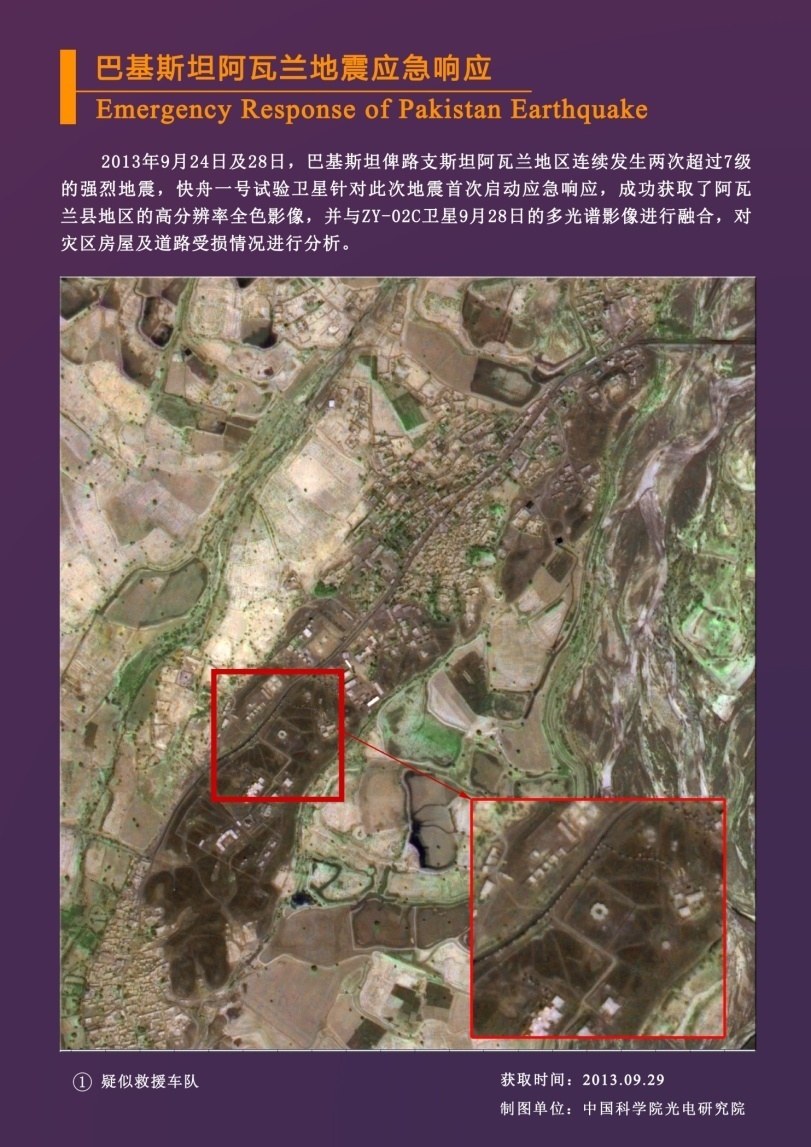 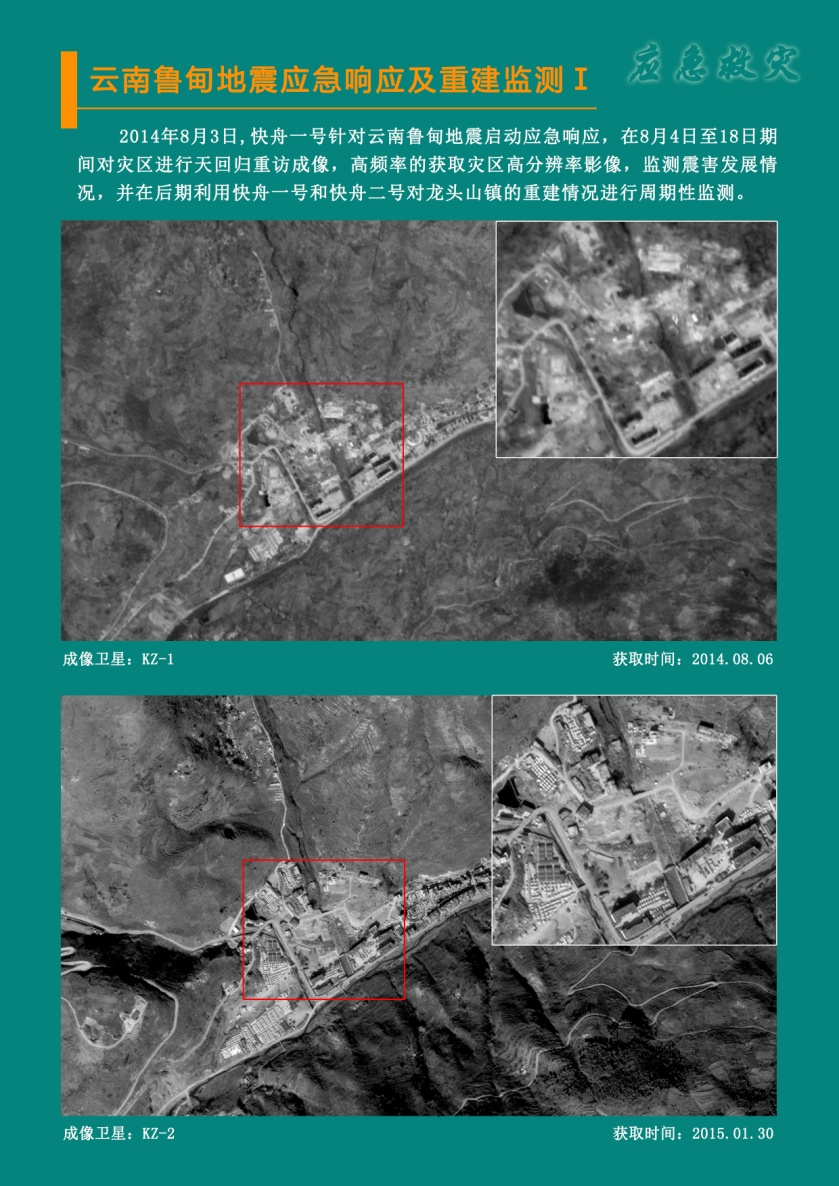 Aug 6th, 2014
KZ-1 image of LuDian Earthquake in HongShiYan Barrier Lake
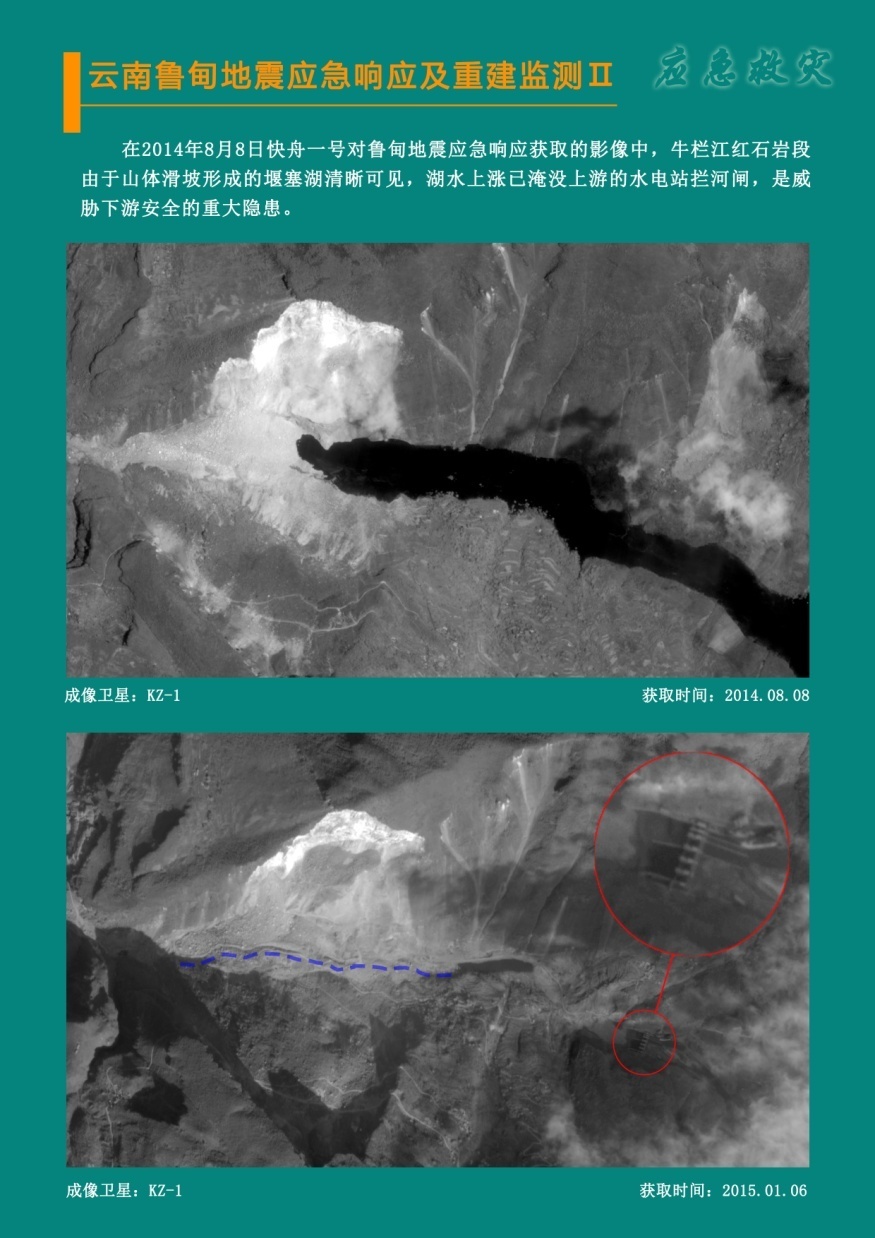 2014-8-8
Sep 29th, 2013
3.Application Case
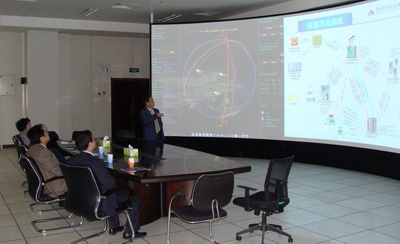 Barbara J. Ryan, GEO secretariat director, visited AOE and surveyed ArcSer.
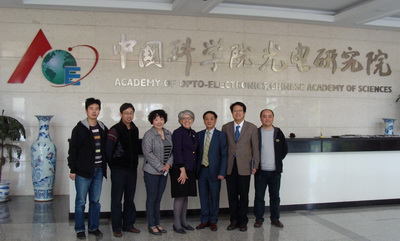 Prof. Li Chuanrong introduced ArcSer and its function in Ya’an earthquake to Ms. Barbara J. Ryan.
4. Future Development
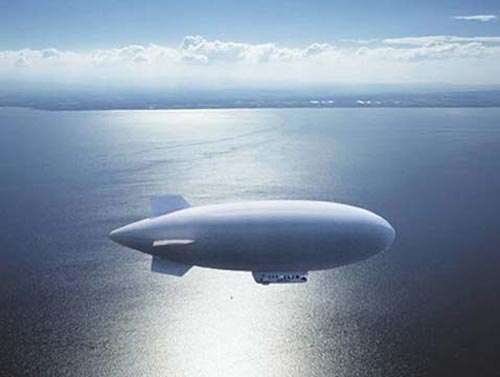 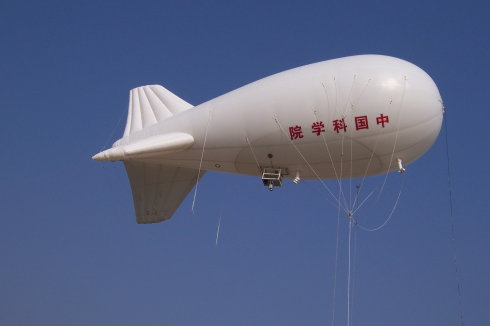 Airship
balloon
Balloon
Use balloon and airship as remote sensing platform to enhance capalility of persistent monitoring of disaster area.
Use balloon and airship as communication relay platform to enhance capalility of persistent communication for disaster area.
4. Future Development
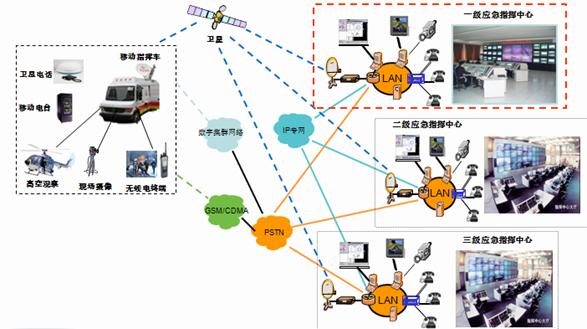 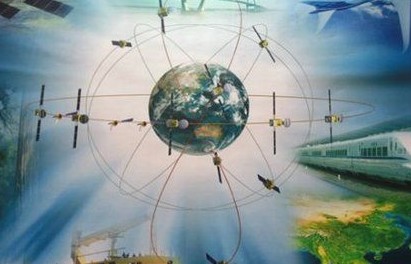 Integrate various data transfer networks and establish reliable communication between disaster area and command center of emergency response.
4. Future Development
UAV remote sensing network project led by AOE will provide technology support  for optimizing UAV resources to further improve the emergency response capabilities.
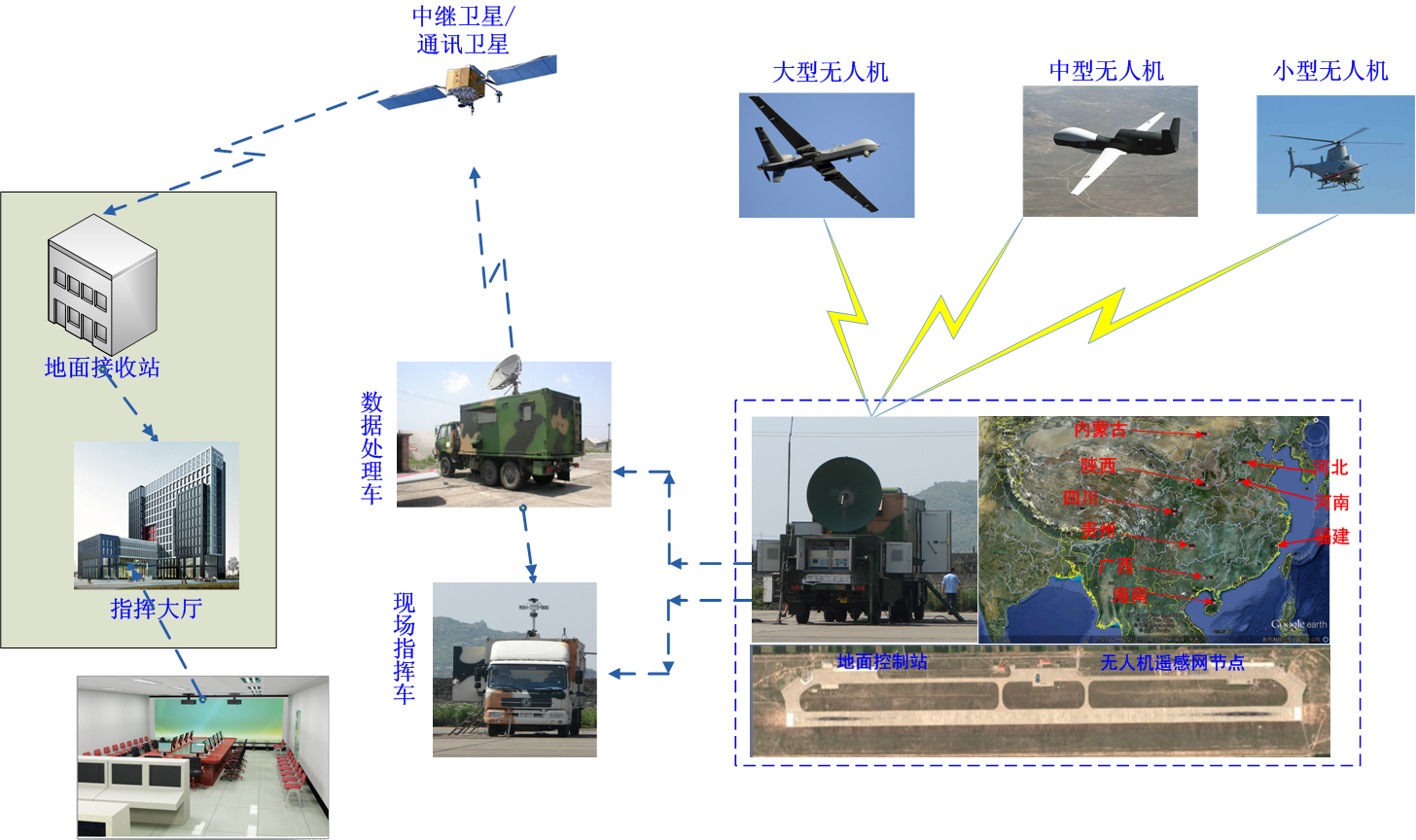 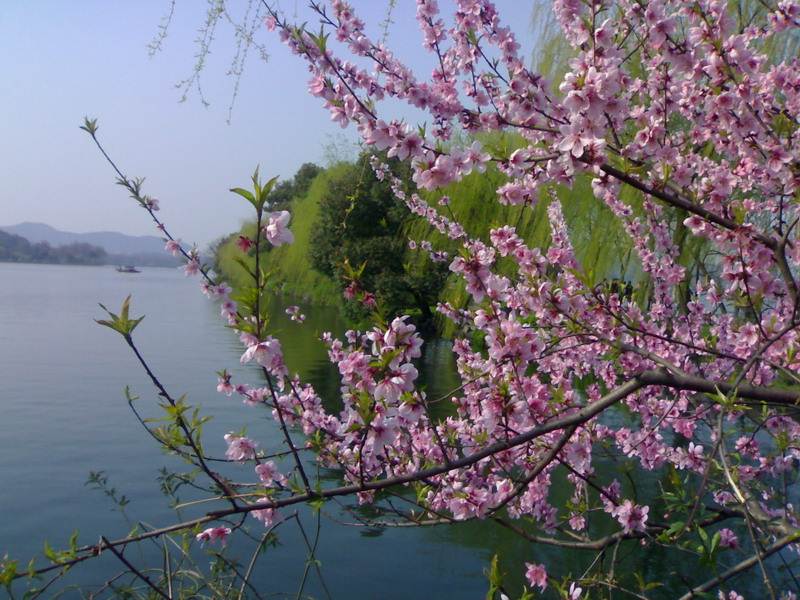 Thank you !